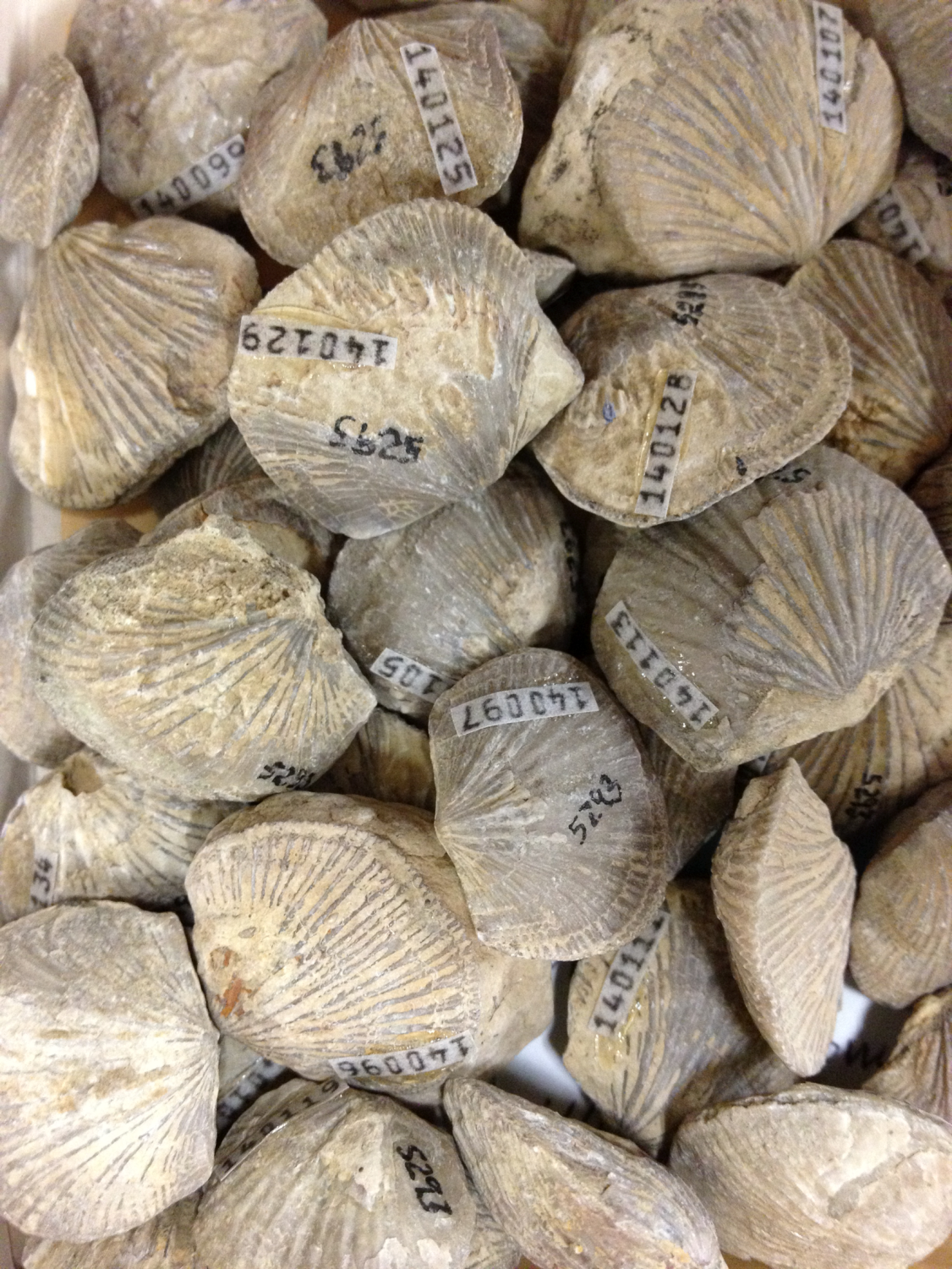 Paleoniches: Digitizing Fossils to Enable 
  New Syntheses in Biogeography
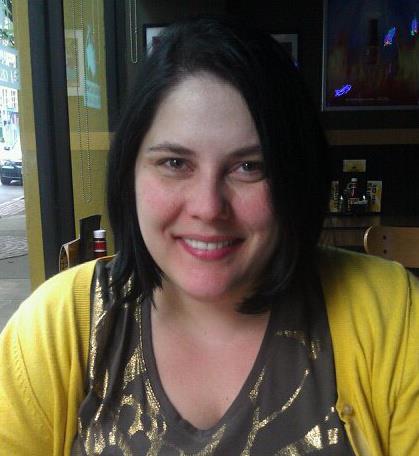 6 institutions, ~450,000 invertebrate fossil specimens, ~11,500 localities

	Ordovician (485-443 Ma) – Cincinnati Region >1,500 localities

	Pennsylvanian (323 -289.9 Ma) – Mid-continent ~7,000 localities

	Neogene (23 – 2.6 Ma) – Gulf/Atlantic Coastal Plain >3,000 localities
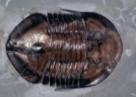 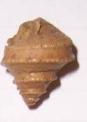 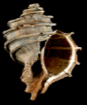 Late Pliocene Ecphora quadricostata
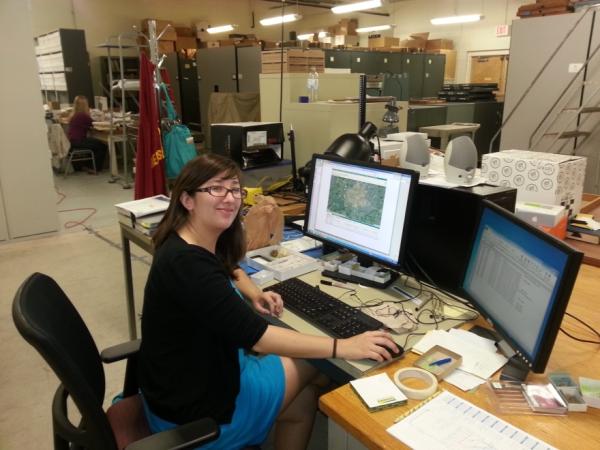 Specify 
GEOLocate
Google Earth
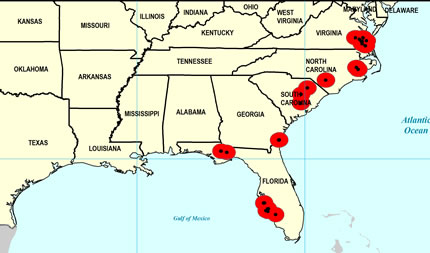